Köln
DEUTSCHLAND
Carla Arís
Marisol Peregrin
Bea Cano
Ester Tag
Februar, 28/02/19
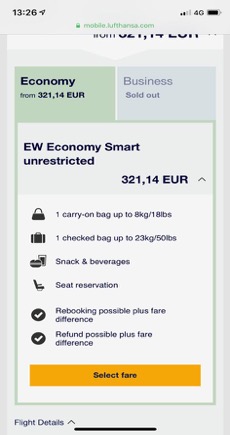 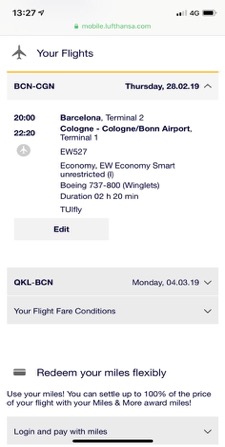 22:20 Ankunft am flughafen in Köln

23:00 den flughafen verlesen
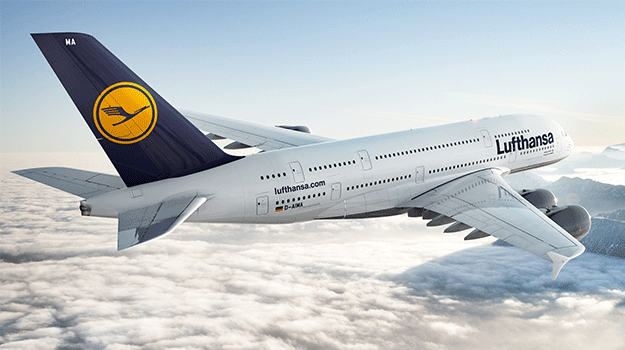 3
Februar, 28/03/19
Hyatt Regency hotel
11:15 Ankunft im Hotel

12:00 Wir gehen schlafen
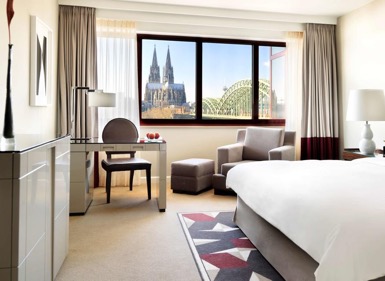 4
Zweiter Tag
MÄRZ, 1/03/19
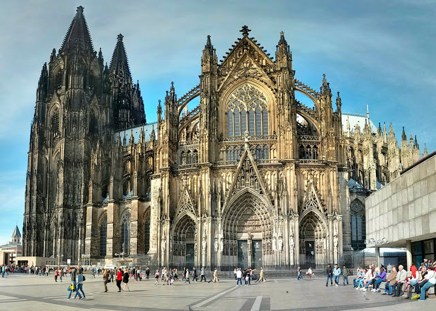 9:00 wir sind aufgewacht

10:00 Wir haben im Hotel gefrühstückt

10:07 Kathedrale von Cologne
6
MÄRZ, 1/03/19
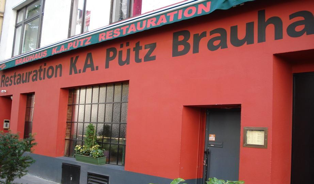 13:00 Wir essen im Brauhaus Pütz

-Himmel un Äd Es besteht aus der Kombination von Blutwurst, Kartoffelpüree, Äpfeln und Zwiebeln.

15:00 Wir haben gerade gegessen
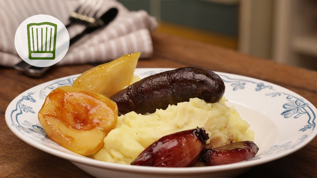 7
MÄRZ, 1/03/19
15:07 lass uns in die Schildergasse gehen

16:45 Wir gehen zu National Socialism Documentation Center

19:00 Wir sind angekommen
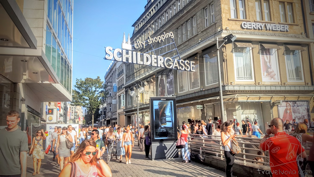 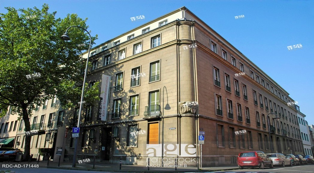 8
MÄRZ, 1/03/19
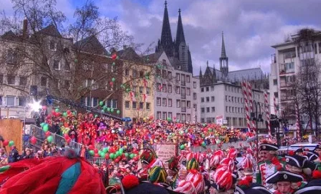 19:00 Wir werden den Karneval sehen


20:00 Wir gehen im Num 3 zum Abendessen
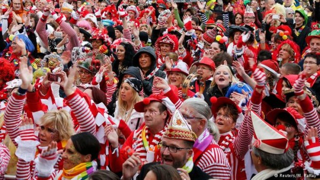 9
MÄRZ, 1/03/19
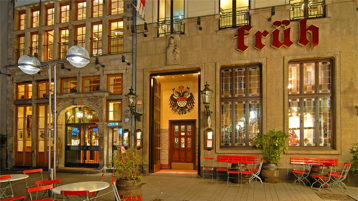 20:00 Wir gehen im Früh am Dom zum Abendessen

-Grünkohl mit Mettwurst: Ein Daten Leitfaden mit der Kartoffel wurde in einer geräucherten Wurst erstellt.

22:00 wir sind mit dem abendessen fertig
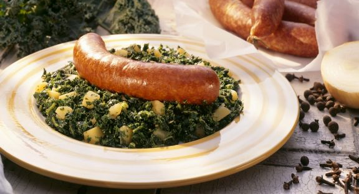 10
MÄRZ, 1/03/19
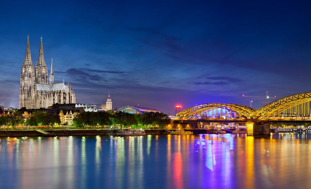 22:00 Wir kommen im Hotel an


23:15 Wir gehen schlafen
Vestibulum congue
Vestibulum congue
Vestibulum congue
Vestibulum congue
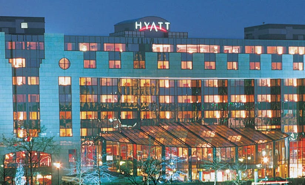 11
Dritter Tag
MÄRZ, 02/03/19
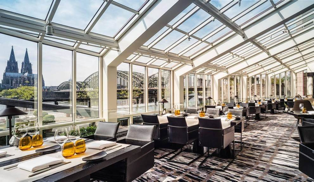 9:00 Wir sind aufgewacht

10:00 Wir haben im Hotel gefrühstückt

-Wir essen ein typisch deutsches Frühstück
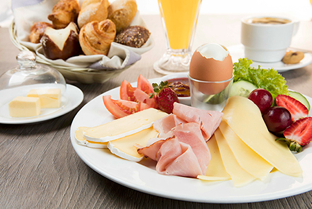 13
MÄRZ, 02/03/19
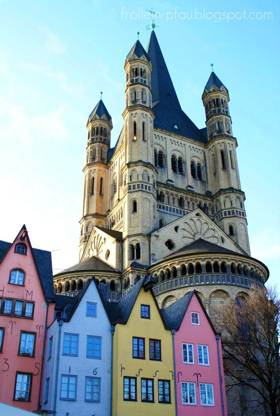 12:00 Wir gehen zu Gross St Martin zu Fuß
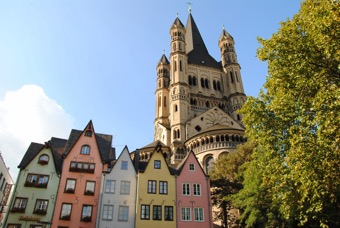 14
MÄRZ, 02/03/19
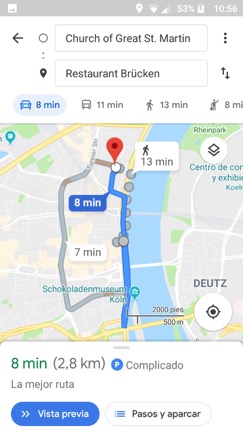 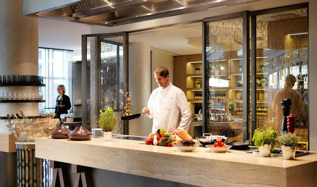 2:00 Wir werden im Restaurant Brücken essen

-Hasenpfeffer: gekochtes Kaninchen oder Hase, mariniert mit Pfeffer, Nelken, Zitrone, Thymian, Rosmarin und Lorbeer

2:08 wir sind angekommen
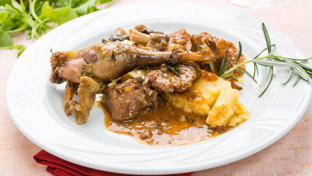 15
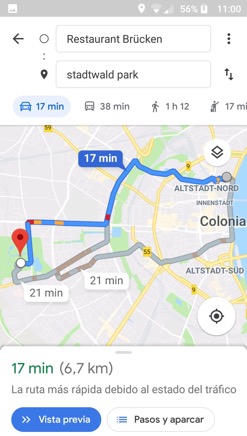 März, 02/03/19
4:30 Wir essen gerade zu Mittag und lass uns gehen ins stadtwald park

5:00 Ankunft im Park
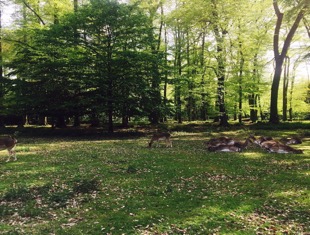 16
mÄrz, 01/03/19
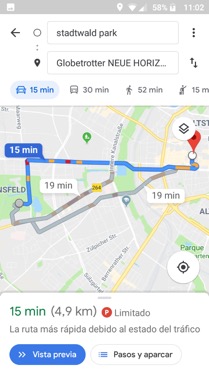 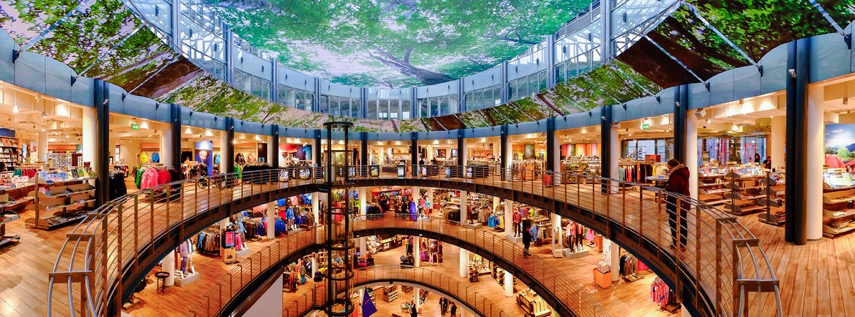 7:00 lass uns den Globetrotter (centro comercial) besuchen 

7:15 wir sind angekommen

9:00  wir sind fertig
17
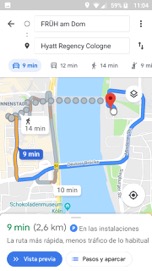 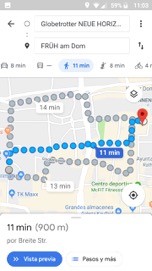 1
MÄRZ 01/03/19
2
9:15 Wir sind angekommen im restaurant und Wir gehen im früh am dom center zum Abendessen(1)

-Rheinischer Sauerbraten:marinade von pferdefleisch und begleitet von süßem und saurem giso

23:00 wir sind fertig

23:09 wir kommen im hotel an (2)
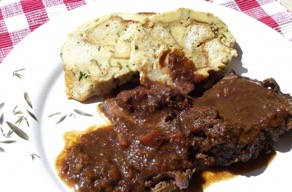 18
Vierter Tag
19
MÄRZ 03/03/19
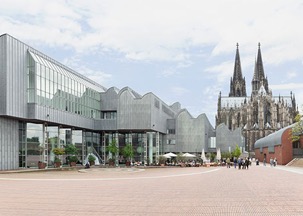 9:00 wir sind aufgewacht

10:00 Wir haben im Hotel gefrühstückt

10:07 WIR SIND ANGEKOMMEN IM museum ludwig

13:00 WIR SIND FERTIG
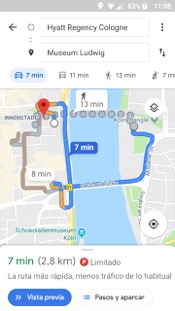 20
MÄRZ 03/03/19
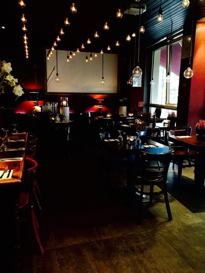 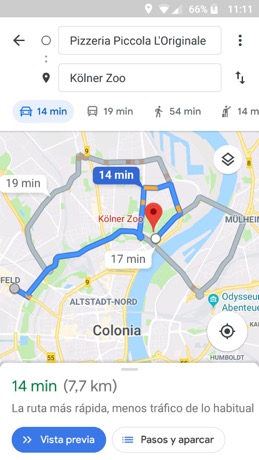 13:30 essen gehen in der pizzeria piccola l’originale

-pizza en Vapiano

15:30 WIR SIND FERTIG, lass uns in den kölner zoo

15:45 wir sind angekommen
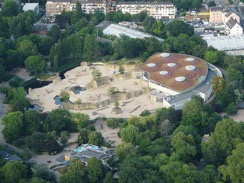 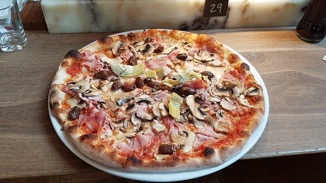 21
MÄRZ 03/03/19
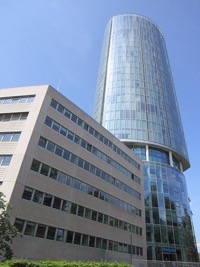 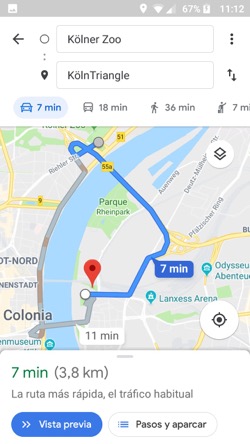 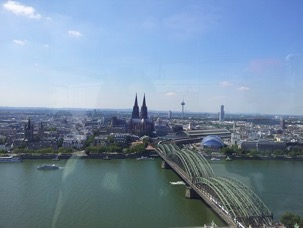 18:45  WIR SIND FERTIG UND GEHE INS KÖLNTRIANGLE (MIRADOR)

19:00 wir sind angekommen

20:30 wir sind fertig und essen im lommerzheim 

-Gastwirtschaft
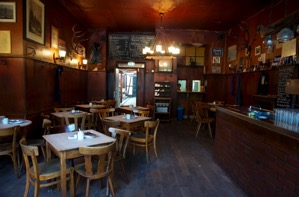 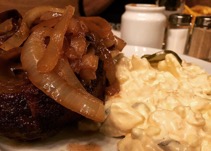 22
MÄRZ 03/03/19
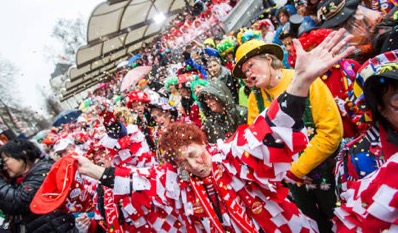 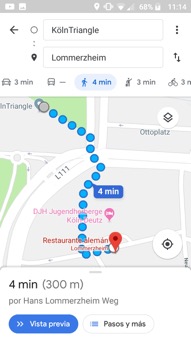 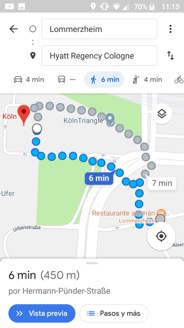 1
2
20:35 wir sind angekommen(1)

22:00 wir sind fertig und siehe den karneval

22:45  wir kommen im hotel an

22:50 wir sind angekommen(2)

23:30 wir schlafen
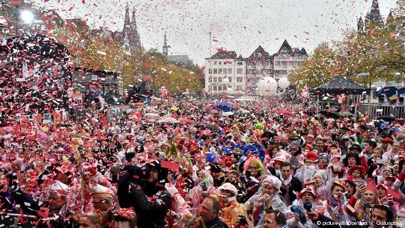 23
fünfter tag
MÄRZ 04/03/19
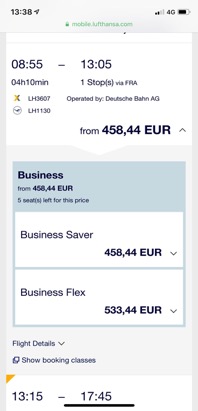 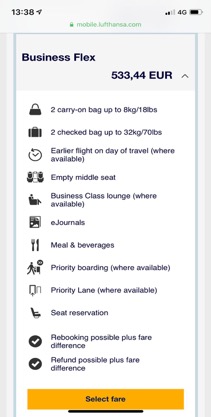 08:55 wir nehmen das flugzeug zurück
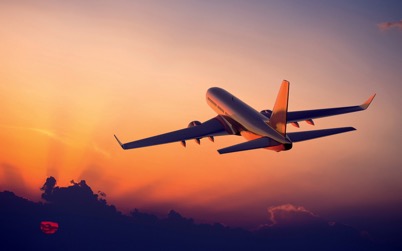 25
ende
26